Електронні ресурси наукової бібліотеки ХНАДУ
Сайт НБ ХНАДУ
http://library.khadi.kharkov.ua

Інформація про ресурси власної генерації та світові електронні ресурси  вільного доступу розміщена на сайті наукової бібліотеки ХНАДУ.
Ресурси власної генерації
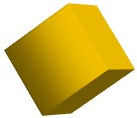 Генеральний  електронний каталог
Повнотекстова база даних «Періодичні видання»
Цифровий архів ХНАДУ ElArKhADI.
Повні тексти
Генеральний електронний каталог
Розділ сайту «Електронні ресурси»
Основна база даних  бібліотеки містить: описи книг, брошур, посібників, навчальних матеріалів, дисертацій, наукових статей та ін.
Книгозабезпеченість
відомості:
за фахом
з дисципліни 
найменуванню кафедри
локальний доступ 
віддалений  доступ
Пошук в Генеральному каталозі
http://library.khadi.kharkov.ua/elektronni-resursi/elektronnii-katalog/
[Speaker Notes: Пошук здійснюється за: предметними рубриками, ключевими словами, прізвищем автора, назвою, роком та місцем видання і т.д.]
Повнотекстова база даних «Періодичні видання»
Розділ сайту «Електронні ресурси»
1
Описи видань, отриманих за передплатою
Перегляд змісту
2
Перелік отриманих номерів
3
Місце знаходження видання
4
Повнотекстова база даних «Періодичні видання»
Розділ сайту «Електронні ресурси»
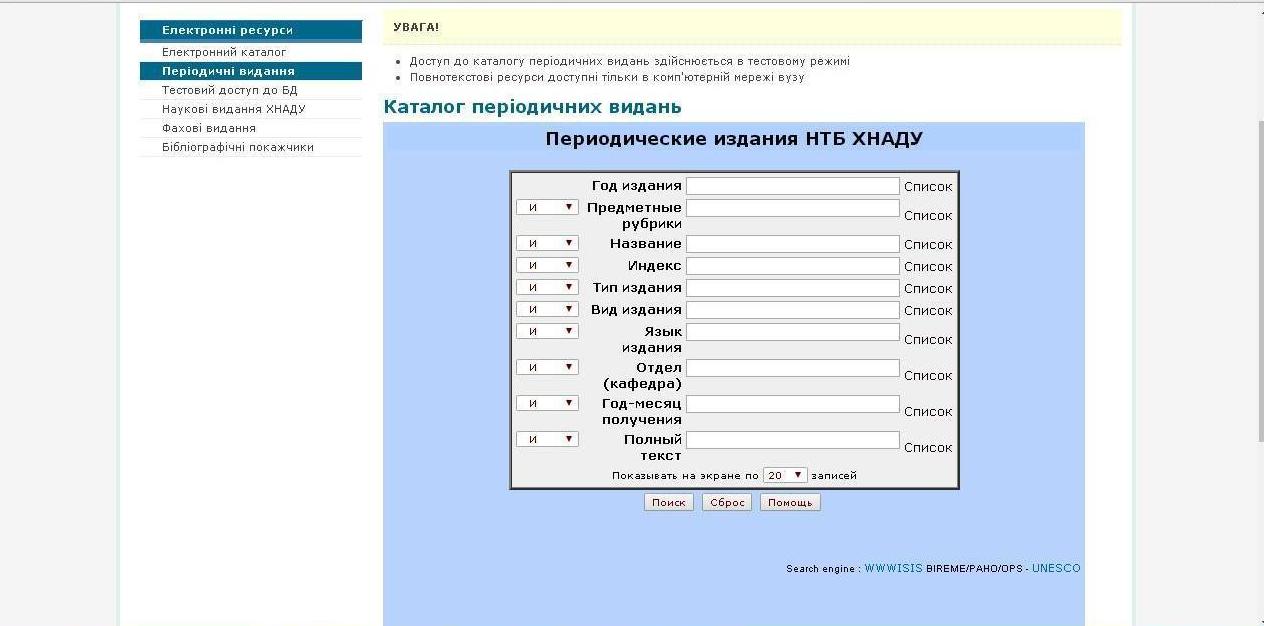 Вільний  доступ
Цифровий архів  ХНАДУElArKhADI
https://dspace.khadi.kharkov.ua
Повні тексти наукових праць
Цифровий архів ХНАДУElArKhADI
https://dspace.khadi.kharkov.ua
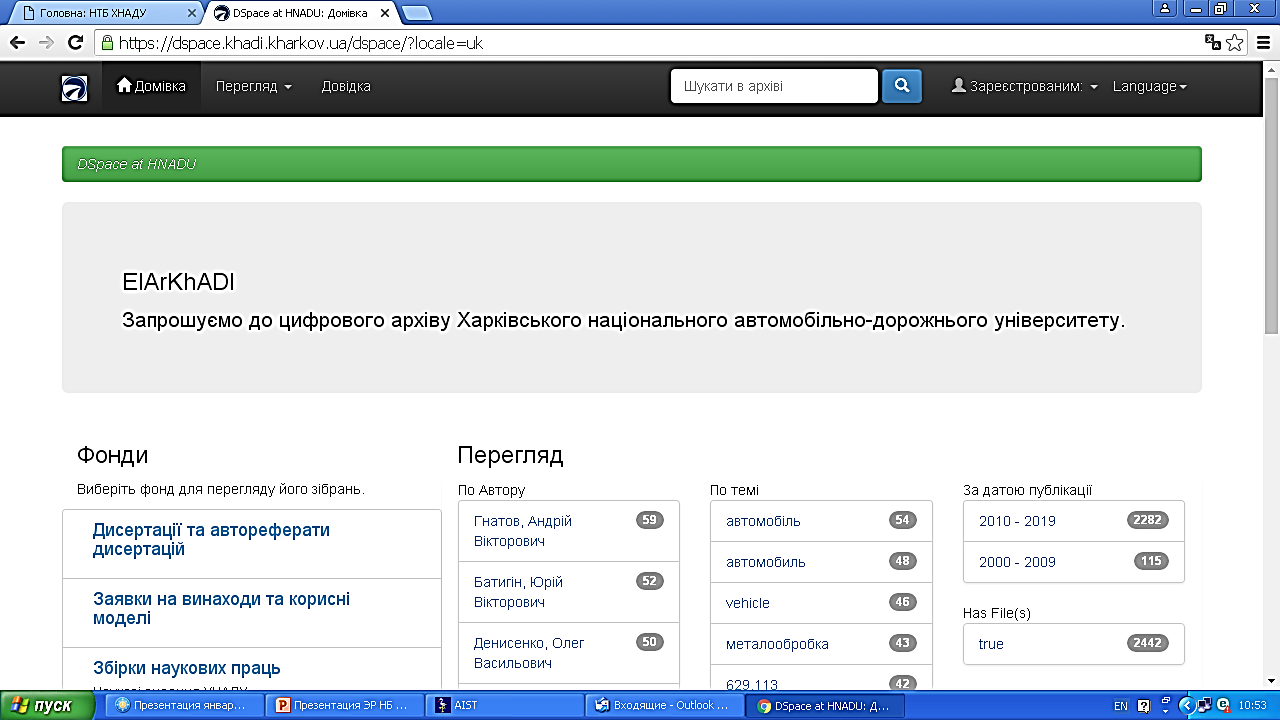 Світові електронні ресурси
Scopus - www.scopus.com
1
Web of Science - webofscience.com
2
Індекс Копернікус - www.indexcopernicus.com
3
DOAJ  - www.doaj.org
4
Наукова періодика України - www.irbis-nbuv.gov.ua
5
Вільні джерела наукової інформації - www.uran.net.ua
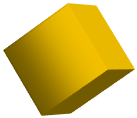 6
Бібліотечні послуги
Єдина картка
 читача
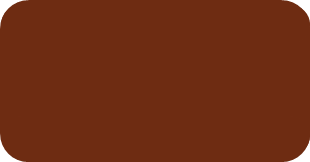 Складання  БО
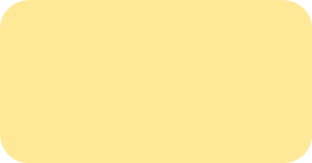 УДК
МБА
Залучаємо  читачів до бібліотеки
Розповідайте студентам про бібліотеку
Надавайте рекомендаційні списки літератури
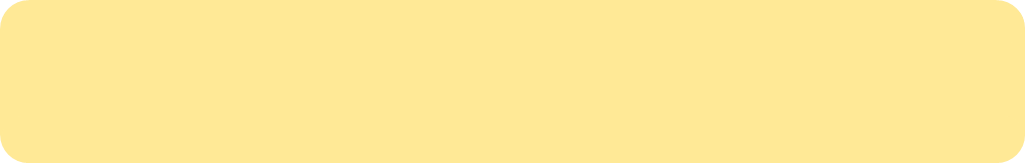 Приймайте участь у формуванні бібліотечного фонду
Дякую  за увагу
Зав. відділом автоматизації НБ ХНАДУСечина Наталія Станіславівна
тел.:  707-37-986 (7-96) поштова скринька: vkio1@khadi.kharkov.ua